Certificate
Associate Degree,
Graphic Design
Bachelor’s Degree, 
Graphic Design
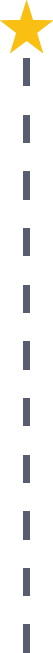 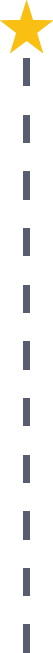 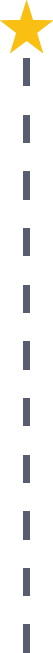 Illustrator
Median Salary: $18,700
Job Growth (10 yr): -5%
Annual Openings: 10
Average Tuition (1 yr): $0 –$3,900/yr
Graphic Designer
Median Salary: $41,460
Job Growth (10 yr): 10%
Annual Openings: 414
Average Tuition (2 yrs): $3,900/yr
Art Director
Median Salary: $74,700
Job Growth (10 yr): 9%
Annual Openings: 80
Average Tuition (4 yrs): $9,600/yr
Start Pre-Arts and Communication
As early as Grade 7
(based on readiness)
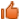 Workplace Visits
Job Shadow
Internship
Work
Supervised Experience
---
Work
Supervised Experience
Internship
---
Work
Internship
---
Work
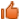 Data reflects 2014 Ohio labor statistics and public institutions of higher education for 2013-2014. For specific tuition costs, visit ohiohighered.org.
Ohio In-demand Occupations
Visit education.ohio.gov/CareerConnections for reference information. 
Course titles and sequences will vary between schools.
11/2014